Méthodes de recherche en sciences de l’information
Cours 11 – 26 mars 2025

Constance Poitras
Plan de la séance
Présentation de Samar – recherche doctorale
Finir exercices du cours 10
Présentation du TP3 – partie 2
PAUSE
Introduction aux statistiques inférentielles
Débat statistique !
2
1.  Présentation de Samar – recherche doctorale
3
2.  Suite des exercices du cours 10
4
Question 6
5
Exercice – comparer  une bibliothèque dans un réseau
Voici les données pour trois bibliothèques pour ces mêmes indicateurs. Situez individuellement chaque bibliothèque par rapport à l'ensemble des bibliothèques.
6
L’exercice ici est de comparer les valeurs des différents indicateurs pour chaque bibliothèque à ce que les mesures statistiques disent sur l’ensemble du réseau. Par exemple, est-ce que son ratio abonnés/population se retrouve sur ou sous la moyenne? Si le ratio est en dessous de la moyenne, l’est-il de beaucoup?

Pour ce type de question, on s’attend à une mise en évidence du ou des indicateur(s) où la bibliothèque performe le mieux/le pire, par rapport au réseau
7
3.  Présentation TP3 – partie 2
8
4. Pause
9
5.  Les statistiques inférentielles
10
Objectifs de ce segment
Savoir qu’il existe d’autres statistiques que les statistiques descriptives…

MAIS!
 nous allons tout de même aller un peu plus loin…

Utilités des statistiques inférentielles
Les limites des échantillons
Association ≠ Corrélation ≠ causalité
11
Les statistiques descriptives vs inférentielles
Statistiques descriptives
Statistiques inférentielles
Pour résumer et décrire un ensemble de données

Exemple : la moyenne d’âge des étudiants d’un cours
À tirer des conclusions sur une population à partir d’un échantillon.
Exemple : Estimer la moyenne d’âge de tous les étudiants en maîtrise à partir d’un échantillon

À étudier les relations entre des variables (par exemple, via des tests d’hypothèses, des régressions, des corrélations).
Exemple: Déterminer la corrélation entre les résultats à l’examen et le temps d’étude
12
Les statistiques inférentielles et le concept de  probabilité
La probabilité est un concept complexe incluant différentes règles selon les situations, mais essentiel à la compréhension des statistiques inférentielles. 

C’est une façon d’évaluer le niveau de confiance envers la prédiction d’un événement quelconque. 

La probabilité (p) est la vraisemblance qu’un événement se produise, compte tenu de tous les résultats possibles, et s’exprime sur une échelle de 0 à 1.
13
Fortin, M.-F. et Gagnon, J. (2022). Fondements et étapes du processus de recherche: méthodes quantitatives et qualitatives (4e édition). Chenelière éducation.
Les statistiques inférentielles et le concept de  probabilité
Les valeurs sont généralement exprimées en décimales de 0 à 1 (ou en pourcentage)

Plus ce nombre se rapproche de 1 (p=1), plus la chance que l’événement se produise est grande 

Exemple de la vie courante: 40% de probabilité d’averses
14
Fortin, M.-F. et Gagnon, J. (2022). Fondements et étapes du processus de recherche: méthodes quantitatives et qualitatives (4e édition). Chenelière éducation.
Les statistiques inférentielles et le concept de  probabilité
Tous les tests de statistiques inférentielles sont fondés sur le principe que le hasard peut à lui seul expliquer l’existence de relations entre les variables ou de différences entre les groupes dans une recherche
Deux groupes de participants ont des résultats différents? Ça peut être le hasard!

Mais le chercheur souhaite avant tout démontrer que la chance n’est pas la raison pourquoi les deux groupes obtiennent des résultats différents
Plus la différence entre les groupes est grande, plus la probabilité que cette différence soit le résultat de la chance est faible.
15
Fortin, M.-F. et Gagnon, J. (2022). Fondements et étapes du processus de recherche: méthodes quantitatives et qualitatives (4e édition). Chenelière éducation.
Les statistiques inférentielles et le concept de  probabilité
La probabilité sert de guide à la prise de décision en recherche, car elle permet de déterminer si :
Les valeurs de l’échantillon constituent de réelles estimations des caractéristiques d’une population
Les différences observées à la suite d’une intervention représentent vraiment des dissemblances de la population ou si elles résultent du hasard
16
Fortin, M.-F. et Gagnon, J. (2022). Fondements et étapes du processus de recherche: méthodes quantitatives et qualitatives (4e édition). Chenelière éducation.
Les statistiques inférentielles  – tirer des conclusions sur une population
L’inférence statistique : ensemble des règles qui permettent l’interprétation que l’on peut faire et les conclusions qui peuvent être tirées des résultats d’une enquête ou d’une recherche, résultats qui sont analysés statistiquement. 

En d’autres termes, au lieu de mesurer tout le monde, on étudie un petit groupe représentatif et on utilise les statistiques pour faire des prédictions ou tester des hypothèses sur l’ensemble.
17
Haccoun, R. R., & Cousineau, D. (2010). LA MÉCANIQUE DE L’INFÉRENCE STATISTIQUE. In Statistiques. Concepts et applications (2e édition): Concepts et applications (2e édition) (pp. 251–290). Presses de l’Université de Montréal. http://www.jstor.org/stable/j.ctv69t718.13
Les statistiques inférentielles – tirer des conclusions sur une population
Dans beaucoup de projets de recherche, nous cherchons à apprendre quelque chose ou à tirer une conclusion au sujet d’une population.

Rejoindre toute la population: limites matérielles, financières, de temps, etc. 

On ne peut pas interroger tous les étudiants du Canada sur leurs habitudes de lecture, mais on peut en interroger un échantillon et utiliser l’inférence pour généraliser les résultats.
18
Les statistiques inférentielles – tirer des conclusions sur une population
Se servir d’une information connue (les informations produites par l’échantillon) afin de tirer une conclusion sur quelque chose d’inconnu (les informations qui décrivent la population). 

Le processus d’inférence sert donc à tirer une conclusion générale (la population) qui, elle, n’est pas mesurée, à partir d’une information précise (l’échantillon) que nous avons effectivement mesurée.
19
Erreur d’échantillonnage
Courbe normale: environ 68 % des observations se trouvent près de la moyenne de la population (±1 écart-type) et qu’environ 32 % des observations se trouvent plus loin.
EX: Moyenne=100, Écart-type=15, 68% des observations se situe entre 85 et 115

Est-ce que mon échantillon aléatoire aura 68% des observations entre 85 et 115?
20
Erreur d’échantillonnage
Variation naturelle dans la composition exacte des observations contenues dans les échantillons extraits de la même population

 Les statistiques inférentielles permettent de faire des généralisations à partir d’un échantillon et de quantifier cette erreur.
21
Les statistiques inférentielles – étudier les relations entre les variables
Les statistiques inférentielles permettent d’étudier les relations entre des variables (par exemple, via des tests d’hypothèses, des régressions, des corrélations).
22
Association vs corrélation vs causalité
Association
Deux variables sont associées si elles varient ensemble, sans nécessairement avoir un lien mathématique ou directionnel.

Exemple 
Posséder un parapluie et porter un imperméable 
Les deux sont souvent observés ensemble, mais l’un n’entraîne pas l’autre.
C’est une troisième variable cachée (la pluie) qui explique leur lien.


L’association ne dit rien sur la force ni la direction du lien, et elle n’implique pas qu’une variable influence l’autre.
23
Association vs corrélation vs causalité
Corrélation
Mesure la force et la direction du lien entre deux variables.

Pour des valeurs qualitatives (ex: Test de khi deux) ou des valeurs quantitatives (ex: coefficient de corrélation de Pearson)

Corrélation positive (r > 0) : quand une variable augmente, l’autre a tendance à augmenter aussi.

Corrélation négative (r < 0) : quand une variable augmente, l’autre a tendance à diminuer.

Corrélation nulle (r ≈ 0) : pas de relation claire entre les deux.
24
Association vs corrélation vs causalité
Corrélation
Exemple de corrélation positive (r > 0) : quand une variable augmente, l’autre a tendance à augmenter aussi.

La corrélation entre la présence de nuages et la pluie est positive, car plus il y a de nuages, plus grandes sont les chances qu’il pleuve. 

Exemple de corrélation négative (r < 0) : quand une variable augmente, l’autre a tendance à diminuer.

La corrélation entre la satisfaction au travail et l’absentéisme est négative. Dans ce cas, plus les gens sont satisfaits, moins ils s’absentent.
25
Association vs corrélation vs causalité
Causalité
Un changement dans une variable provoque un changement dans une autre (cause à effet)

Différents tests de régression: représentation quantifiée de la relation entre une variable dépendante et une ou des variables indépendantes
Tests mesurant l’équivalence entre les groupes (ANOVA, test t): Avant d’interpréter une différence entre groupes comme causale, il faut s'assurer que ces groupes étaient comparables au départ.
26
Association vs corrélation vs causalité
Causalité

Exemple :
Fumer cause le cancer du poumon (relation causale établie grâce à des études expérimentales).
Prendre un médicament contre la douleur réduit la douleur (effet mesurable en comparant un groupe sous médicament et un groupe sous placebo).
27
Association vs corrélation vs causalité
Une association est juste un lien observé.
Une corrélation est une mesure de ce lien (force et direction).
Une causalité signifie qu’une variable influence vraiment l’autre.
28
Corrélation vs causalité
La corrélation ne signifie pas nécessairement qu’il y a causalité. 
C’est un piège classique de conclure qu’un changement dans A provoque un changement dans B simplement parce qu’ils évoluent ensemble. 

La corrélation peut être influencée par d’autres facteurs

Exemple célèbre :
On observe souvent que plus les ventes de crème glacée augmentent, plus le nombre de noyades augmente.
29
Corrélation vs causalité
30
Corrélation vs causalité
31
Corrélation vs causalité
32
Corrélation vs causalité
33
Corrélation vs causalité
34
Corrélation vs causalité
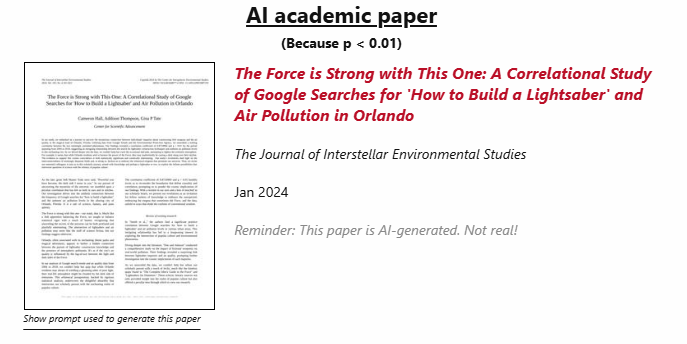 35
Corrélation vs causalité
Traduction
Pourquoi ça marche?
Ma base de données contient 25 153 variables. Je compare toutes ces variables entre elles pour trouver celles qui correspondent au hasard. Cela représente 632 673 409 calculs de corrélation ! C'est ce qu'on appelle le "dragage de données". Au lieu de partir d'une hypothèse et de la tester, j'exploite les données pour voir quelles sont les corrélations qui se dégagent. Il s'agit d'une méthode d'analyse dangereuse, car tout ensemble de données suffisamment important produira des corrélations fortes de manière totalement aléatoire.
36
6.  Débat statistique!
37
Vous devez défendre votre bibliothèque!
Identifiez les ratios qui avantagent votre bibliothèque pour les mettre de l’avant
Identifiez les ratios qui désavantagent votre bibliothèque pour préparer une défense
Identifiez les faiblesses des autres bibliothèques en danger de fermeture et préparez vos arguments!

15 minutes de préparation
20-25 minutes de débat
38
Répartition de la classe
BIBLIO A
BIBLIO E
BIBLIO F
Devant de la classe
39